AXGAMES: Towards Crowdsourcing Quality Target Determination in Approximate Computing
Paper By: Jongse Park, Emmanuel Amaro, Divya Mahajan, Bradley Thwaites, Hadi Esmaeilzadeh


Presentation BY: Bryce Herrera
Problems:
Approximation is only useful if the output is an acceptable quality.

How do we know if the approximate output is an acceptable quality to the user?

There is a lack of solutions and studies that look at user satisfaction on the effects of approximation.
[Speaker Notes: Most of our papers so far have dealt with techniques of approximate computing.
	This paper Is different in that it talks about the scaled use of 	approximate computing to a general population

The assertion this paper makes is that there are a lack of studies and solutions that evaluate user satisfaction for approximate computing]
Solution: AxGames
AxGames is a crowdsourced solution to this issue.

Uses a sample population to test various approximations through Amazon Mechanical Turk.
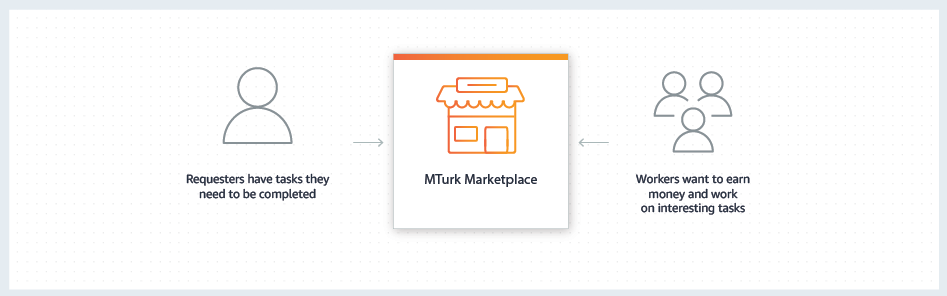 [Speaker Notes: Their proposed solution is AxGames, a method that uses crowdsourcing games to identify how much approximation is appropriate for widespread usage.


To find a sample population to test for this study, the authors used Amazon Mechanical Turk, a branch of Amazon I actually didn’t know existed. The authors listed their test games on this site, which pays its’ workers to perform tasks for money.]
Goal:
The goal of AxGames is to serve as a basis for future developers to find a “statistical common ground” when considering the tradeoff between output quality and the benefits from approximation in regards to user satisfaction. This approach should be independent of approximation technique.
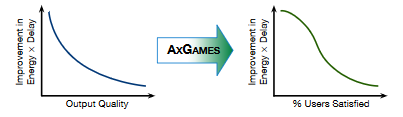 [Speaker Notes: The overall goal that the authors set out to accomplish for this paper was to refine the curve between the Gains from Approximate Computing and the Output Quality and instead determine the Gains from Approximate Computing while satisfying most users.]
How?
AxGames is comprised of four main parts:
Approximate Program
Three test “Games”
Data Collection Engine
Crowd Response Analyzer
The developer will supply the Approximate Program with a “knob” that varies the degree of quality loss, as well as a metric that will indicate quality for the approximated output.
[Speaker Notes: AxGames consists of 4 main parts:
	The approximate program, which is not supplied by AxGames
	Three Test Games, which I will cover on the following slides
	The Data Collection Engine, which is the methodology the authors 		used to collect the data
	The Crowd Response Analyzer, which is how the data collected was 	analyzed and the results of the study performed.

An important thing to note about AxGames is that it does not supply an approximation technique, but provides the format in which developers can submit an approximation technique. The developers must also submit a variable quality loss on the input and a gauge on quality loss on the output.]
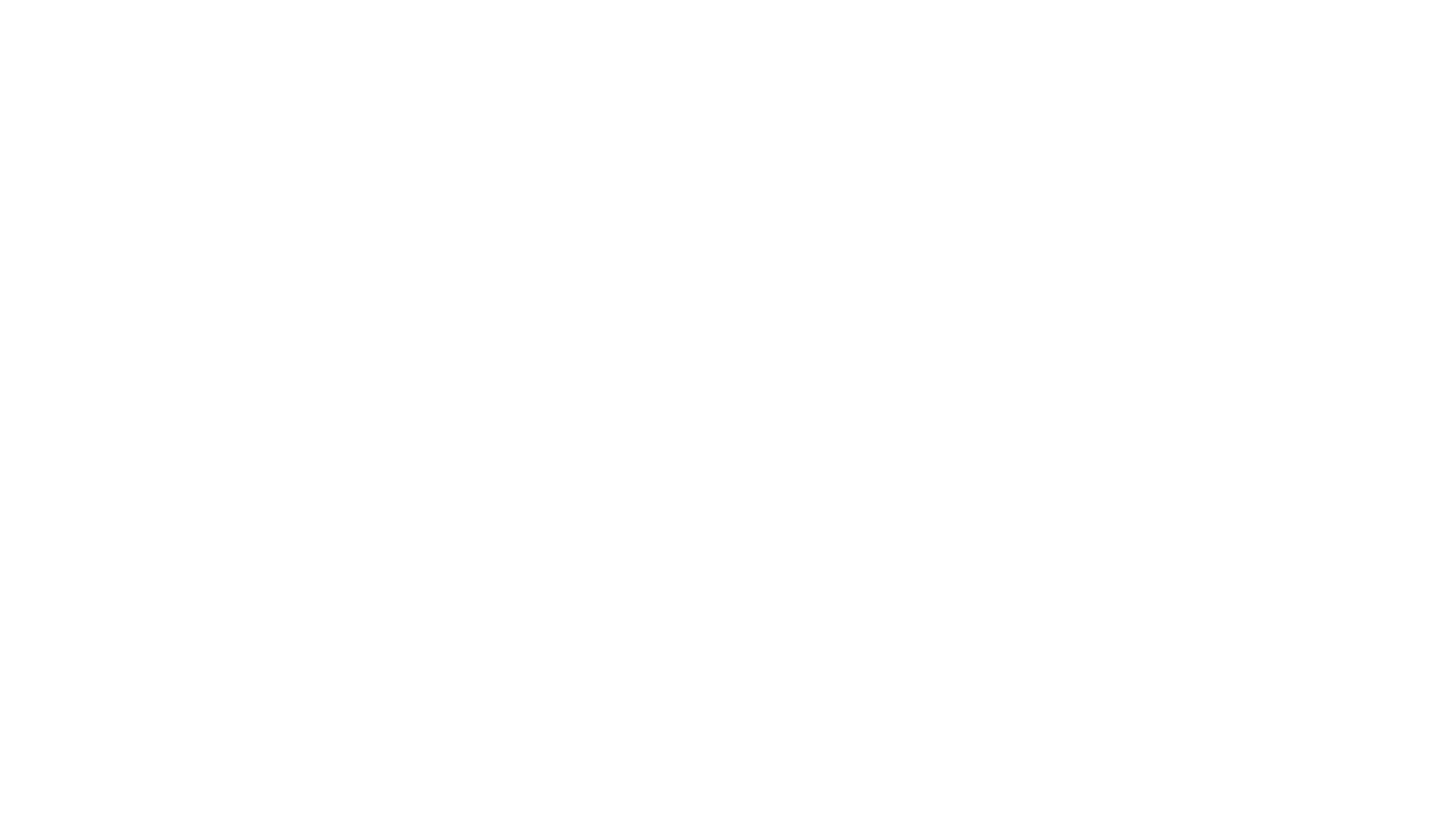 Test Game 1: Pollice Verso
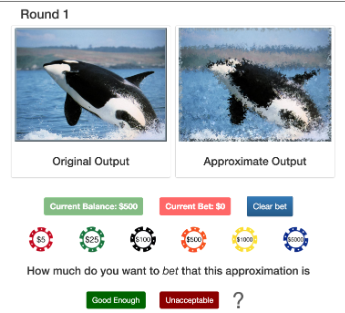 In this game, players receive virtual money that may be used to bet. 
The goal of the game is to have each player bet on whether the approximation is acceptable/unacceptable when compared to previous players’ answers.
Regardless of how much the players have bet, the binary choice between “acceptable/unacceptable” is recorded.
[Speaker Notes: The first game, Pollice Verso, provides the users only with the perception of quality loss without any context or cost. It is simply a one dimensional, binary choice: is the output good enough, or unacceptable?

In this game, and all the games, the player is granted some amount of virtual currency to start the game, and will be rewarded based on how close they are to the previous players before them. 

For this game specifically, the player would want to bet whether the other users think this approximated output is good enough. The more money wagered, the more money gained.]
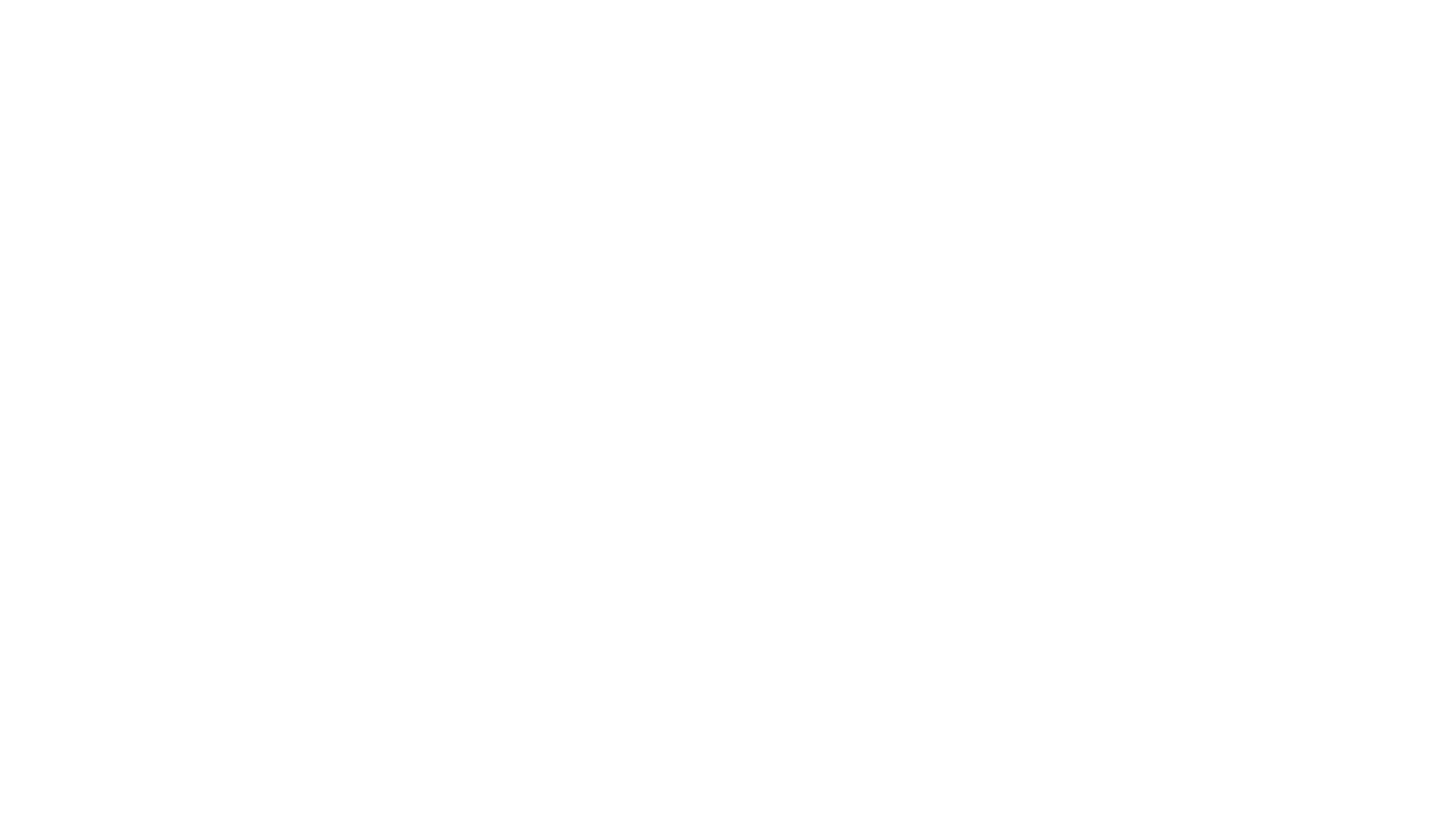 Test Game 2: WINABATT
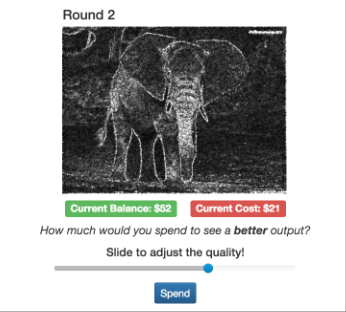 Similar to the first game, players receive virtual money to bet or spend.
This game incorporates another metric, however: tradeoff between quality and cost. 
The player will be rewarded or penalized based on how close their response was to previous players’ responses.
After the player has chosen a specific level of quality, their response is added to a moving average of previous players’ responses.
[Speaker Notes: The second game, WinABatt is similar to the first game, except it provides players with a cost-based analysis. In this game, the player is tasked with finding a tradeoff between quality and cost.
	IE: Higher quality image = Higher cost, Lower Quality = Lower Cost

 The player is provided with a slider that can go in either direction, but must determine themselves whether other players would rank this photograph on the quality level. The closer the player is to the previous players’ responses, the more they win. The further they are, the more they lose. 

Since this game has many more options than just “acceptable/ unacceptable,” the players’ responses are calculated using a moving average.]
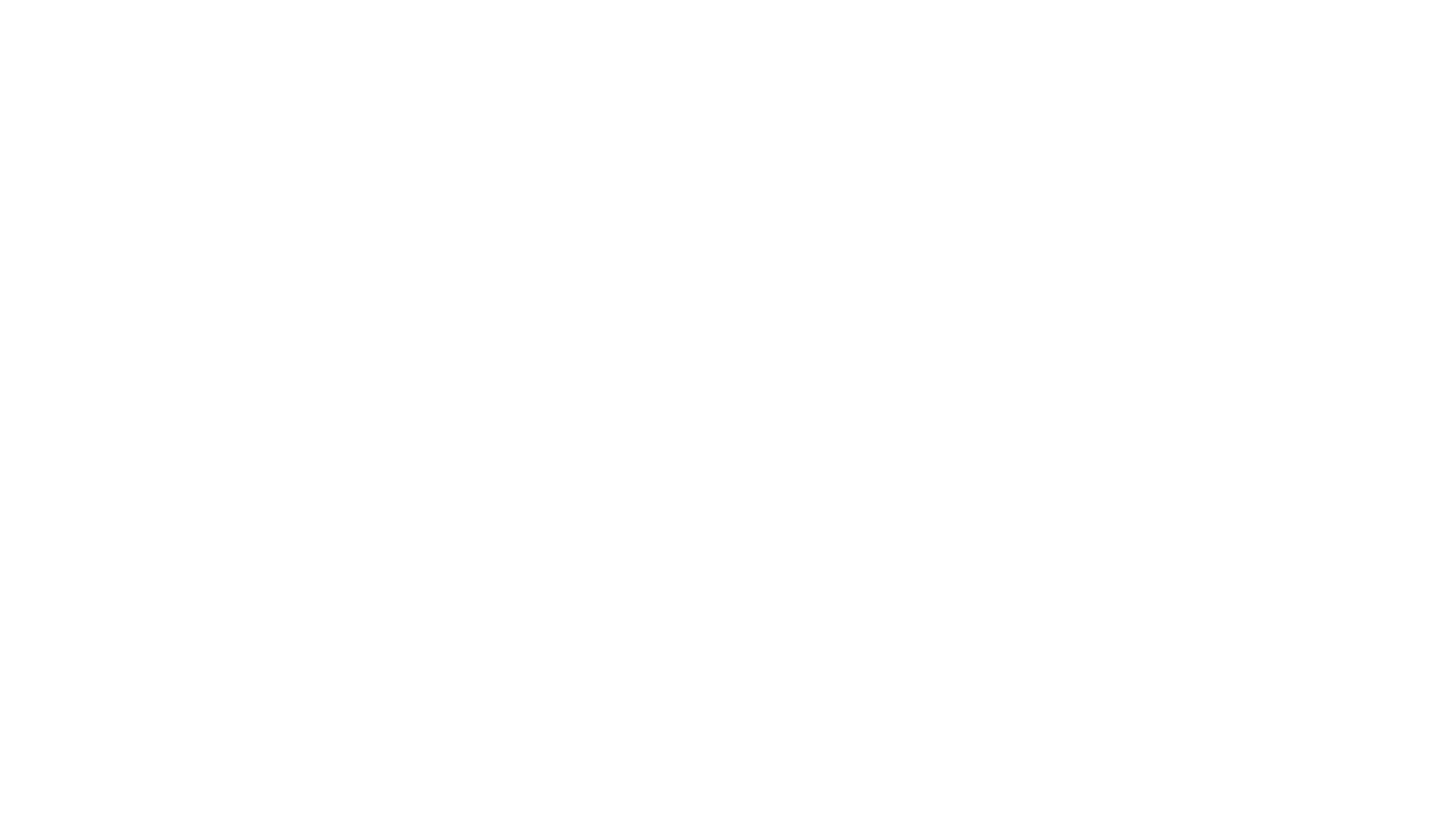 Test Game 3: QNA
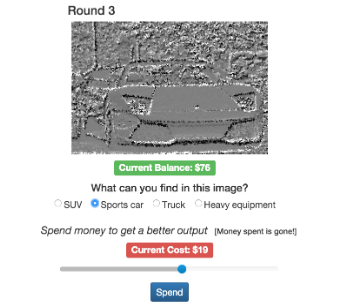 Like the first two games, the player receives virtual money at the start of the game and gets rewarded based on how close their answer is to the previous players’ responses.
This game adds yet another dimension: context. 
The slider will only increase in this game, as the player will need to spend to make the output clearer. Incorrect answers result in the player getting penalized.
Like WinABatt, the players’ level of quality is recorded and added to a moving average of all players’ responses.
[Speaker Notes: The third game, QNA is very similar to WinABatt, but this time the game incorporates context. Similar to the previous game, this game features a slider and rewards players based on how close they are to the general consensus of their peers. 

In this game however, you can only increase the slider to make the image clearer, and pay each time you need to increase to make the image clearer. As in WinABatt, the players’ responses are the incorporated using a moving average.]
Data Collection and statistical analysis
Using statistical analysis, the calculation of confidence intervals gives way to finding what percentage of users deem the outputs of a certain quality “good enough.” 
Clopper–Pearson exact method 
Higher accuracy for larger samples
Accurate confidence interval when opinions are very skewed, and therefore is more conservative in approximation
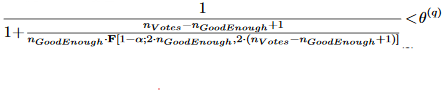 [Speaker Notes: The way that the data was collected for the results of this paper was one that was heavily statistical analysis based, and I don’t really want to bore you with all the details concerning it. What you do need to know however, is that due to a large sample population of crowdsourcing, it is nearly impossible to create an answer that is entirely accurate – people are always going to disagree. 

What we can do however, is create a confidence interval. An example of this would be “we can say with certainty that an estimated 85% of the population would find X amount of quality loss satisfactory.” 

To calculate this confidence interval, the authors used the Clopper-Pearson exact method. This method is very conservative in its calculation, which is better for measuring approximations as it uses the lower boundary of error. In addition, this method is proven to have a higher accuracy for a large sample, like crowdsourcing.]
Data Collection and statistical analysis (cont.)
AxGames will determine the fraction of the statistical population that deems each level of quality acceptable, so that the developer can choose a level of quality to satisfy most users.
Due to the Clopper-Pearson method is based on binary decisions, Pollice Verso fits easily into this format. Due to WinABatt and QNA having multiple “levels” of quality to choose from, there are converted into binary decision format using the equation below. In addition, both of these games were able to provide more results as for an approximate output.
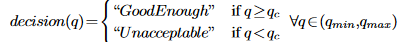 [Speaker Notes: After testing each game, there will multiple data points returned to the developer, such as:
	What quality loss was acceptable to 99%, 95%, 90%, 85%, and 80% of 	the statistical population

It is worth mentioning that the Clopper Pearson Method is based on binary decisions, so Pollice Verso fits into these calculations fairly easily. Due to WinABatt and QNA having multiple “levels” of quality to choose from, there is many more accurate data sets from these games, and there were approximated using the following standard, where QC is the previous players’ chosen output quality.]
Versatility and evaluation
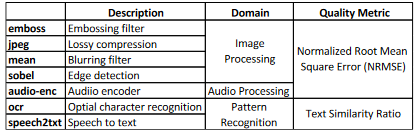 AxGames has been applied with these subjects, and could be possibly used with many more.
[Speaker Notes: Before I cover the results of this paper, I wanted to talk about the versatility of AxGames. Although I have been showing and talking to you mostly about images, AxGames was actually tested using various approximations, and can be expanded to even more approximations where outputs are perceptible to the players.
	The embossing filter, which is a type of image processing, replaces 	each pixels with a highlight or a shadow.
	The jpeg application implements the jpeg image compression 	algorithm.
	The Sobel application, which we very well know, is the edge detection 	algorithm. 
	The mean is a sliding-window spatial filter that replaces the center 	pixels with the average of the pixels around it.
	The audio encoder application compresses Wav files into MP3 files.
	The ocr and speech 2 text both recognize outside sources and convert 	to text – ocr uses images of text to characters, other uses audio files to 	convert to characters.
Image processing – loop perforation used.
Audio processing/pattern recognition – fine grained approximation that adds stochastic noise by voltage overscaling, bit width reduction, and DRAM refresh rate reduction.]
Datasets and Game deployment
For each of the three games, input data sets were generated from over 800 samples from various open-sources. Approximated output data sets were generated by running the approximation application with different quality levels from 50% to 100% (50% - 0% loss).
In total, there was 21 games deployed – 3 for each of the 7 applications. To initialize each game, random responses for 10 “users” were generated. These were not used in the end statistical analysis.
[Speaker Notes: For each of the three games, there were over 800 samples taken from many open  sources for each application. Before each approximation went live, each of these 800 samples were run through the approximation algorithms at different quality levels ranging from 50% to 100%. Since this was tested for multiple applications, there were 7 different copies of each game released, and 21 in total. To initialize each game, 10 phantom users responses were generated, but were not counted in the total statistical analysis.]
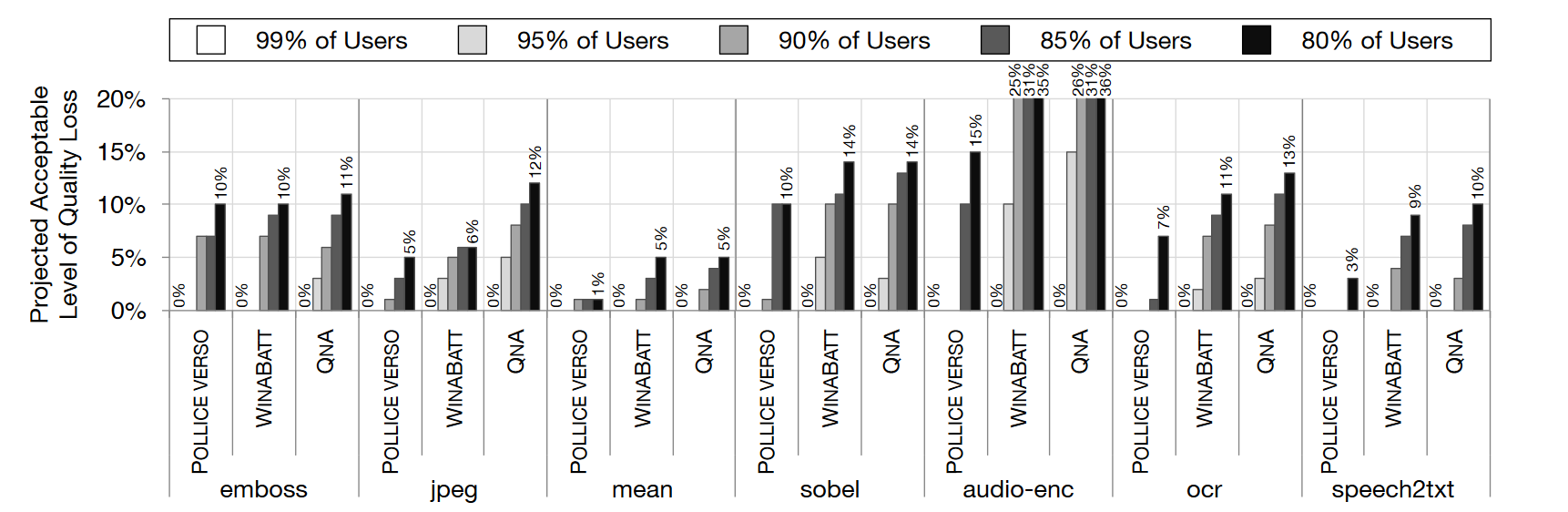 Projected acceptable level of quality for each approximated application. Using these values, we are able to determine the acceptable amount of loss to satisfy a large proportion of users; a strong argument is presented to use a 90% threshold as many applications can suffer some significant quality losses while satisfying 90% of users.
[Speaker Notes: These were the results from each application and each game. In the paper, there was a strong argument to use a 90% threshold for evaluations, as this is a level where a solid majority of the users were satisfied with the output and there were significant quality losses, which translates to benefits for our power consumption.]
Resulting Points
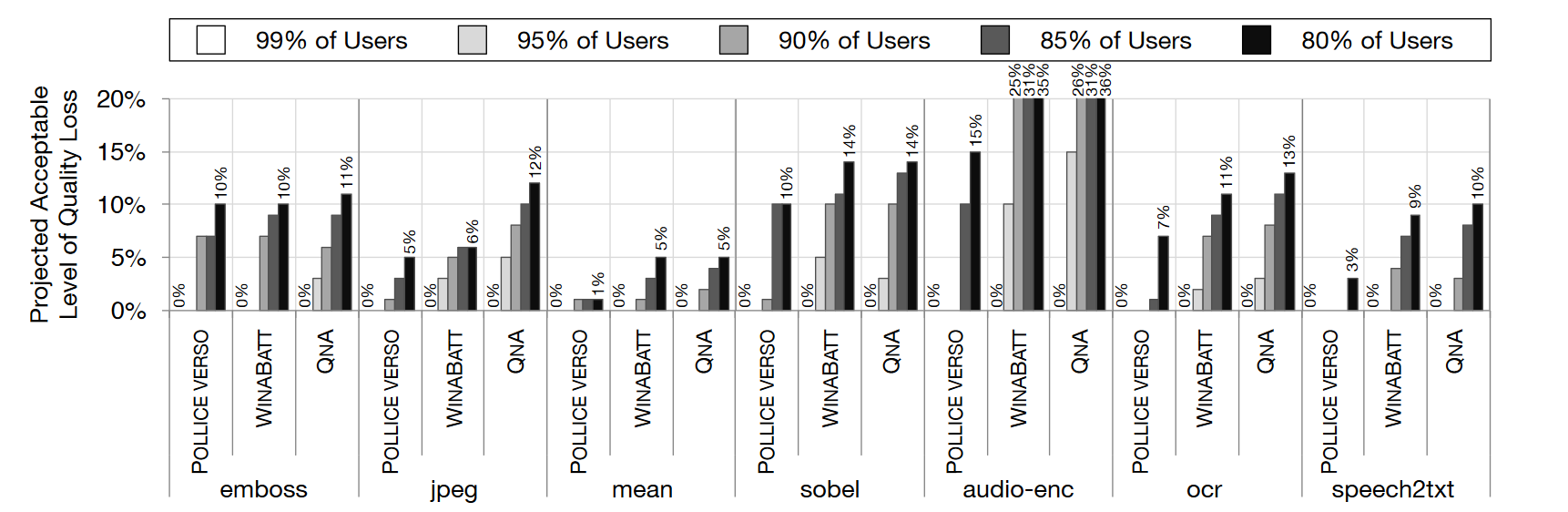 Main points of the results feature:
User satisfaction varies significantly across applications
Audio-Encoding has a high tolerance to be approximated, with 90% of users satisfied at a quality loss of 25%-26%, while a blurring filter had 90% of users satisfied at a quality loss of 3%-4%.
Users are more tolerant to lower quality approximations when there is cost and context.
Across all applications, WinABatt (output quality and cost as a factor) users were more tolerant to approximations than Pollice Verso users (only output quality as a factor).
Across all applications, QNA (output quality, cost, and context as factors) users were the most tolerant than other game users.
Variations
This process was not without fault, as certain samples were discernable regardless of the quality loss. An example of this is provided below.
In this case, with a 30% quality loss, many people would still be able to recognize “Horse racing,” no matter the approximation of the Sobel filter.
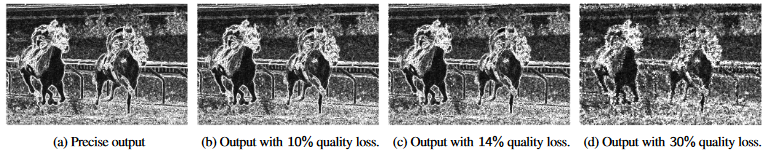 [Speaker Notes: Some issues that were acknowledged with the study is that some samples were easy to determine regardless of quality loss, like the picture below. The proposed solution to this would that the output of the image processing is fed to a machine learning algorithm that would perform scene detection or object recognition.]
What does this mean for Approximate Computing? (My final thoughts)
In the future, Approximate Computing will more than likely be implemented in many different applications to minimize power consumption and improve processing speeds
Before any Approximations used in products make it into large scale manufacturing, we will need to be sure that the consumer will be satisfied with the approximations that can be implemented.
AxGames is a step towards determining application specific approximations that can be tested on a wider audience to find out what level consumers will be satisfied with.
Questions?
Questions
What were the names of the three games in the paper “AXGAMES: Towards Crowdsourcing Quality Target Determination in Approximate Computing?”
Gladiator Thumbs, Gambling, 20 Questions
Pollice Verso, WinABatt, QNA
QNO, Estimation, WinABet
AxGame I, AxGame II, AxGame III
Police Versa, WinABet, QA
Questions II
How many different applications was AxGames tested on in the paper “AXGAMES: Towards Crowdsourcing Quality Target Determination in Approximate Computing?”
12
370
4
21
7
Questions III
What method was used to accumulate a statistical population for testing in the paper “AXGAMES: Towards Crowdsourcing Quality Target Determination in Approximate Computing?”
Ebay Electrical Online
GitHub Open-Source
Amazon Mechanical Turk
Twitter Survey
Clopper-Pearson
Questions IV
What is the role of AxGames in the paper “AXGAMES: Towards Crowdsourcing Quality Target Determination in Approximate Computing?”
To create the most approximate algorithm for the developer using pre-existing functions that are similar to the input approximation
To develop next-gen gaming systems that utilize approximation techniques 
Take a developed approximation and tune the output quality to determine levels of quality that can satisfy certain percentages of users
Take a developed approximation, crowdsource it, and the receive feedback on how well the approximation works
To refine various techniques of approximation until we determine an approximate quality level output that can be generalized for each